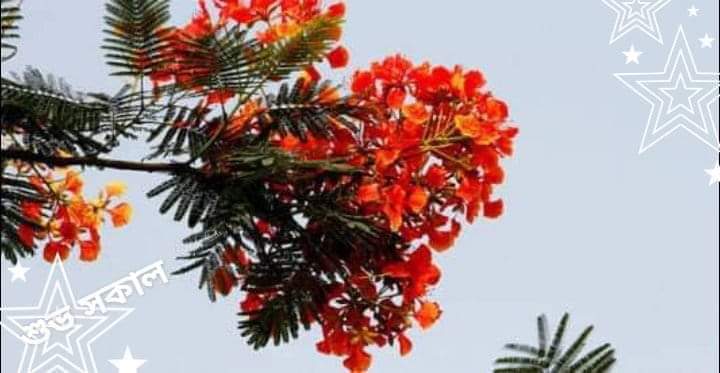 22-Apr-20
kalamborpur  gps jagannathpur,sunamgonj.
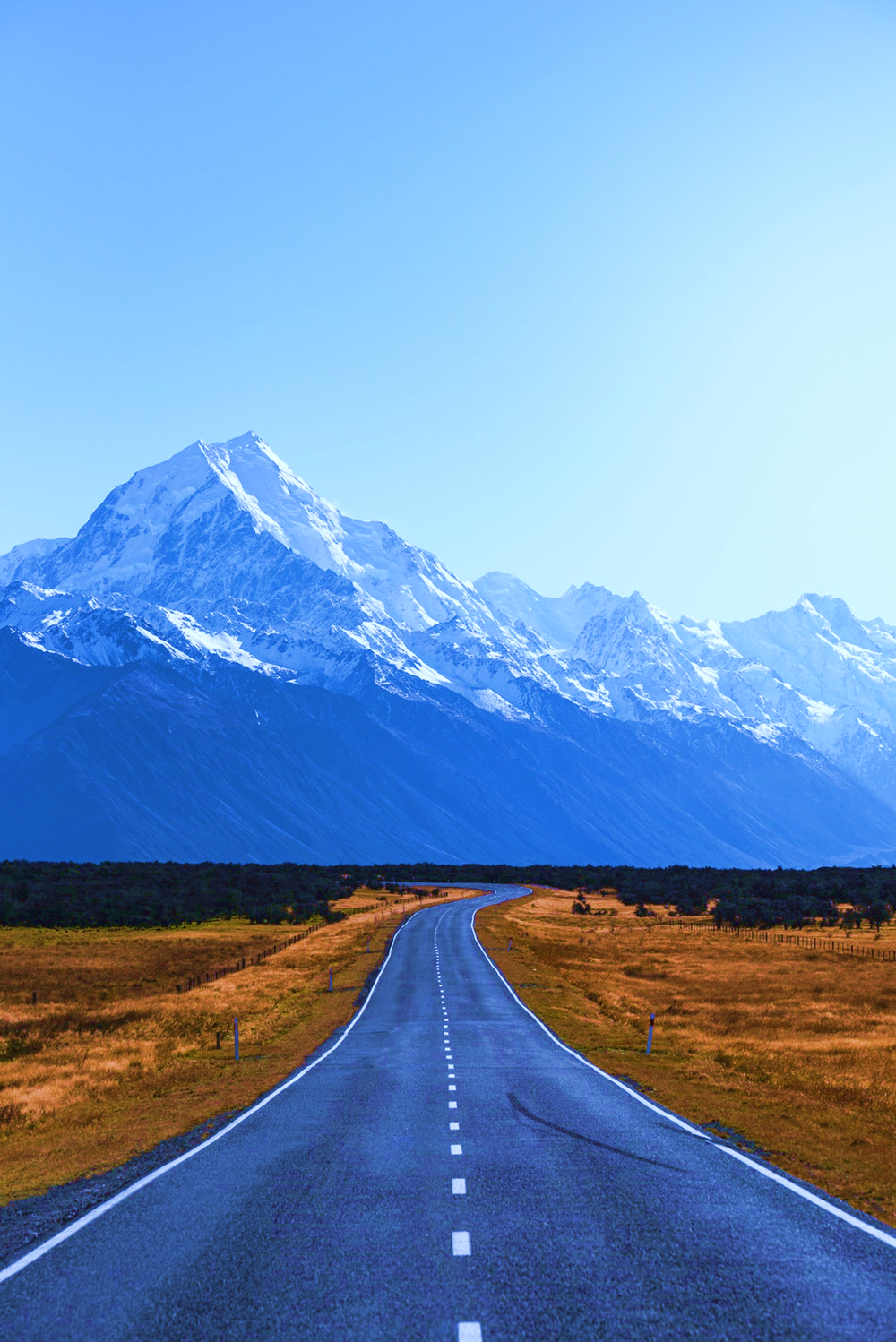 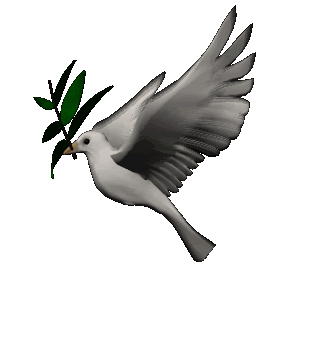 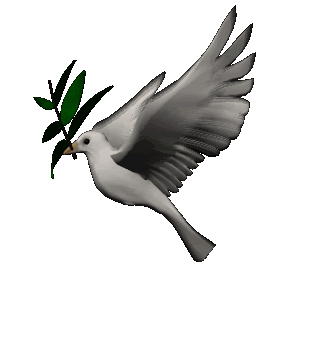 স্বাগতম শিক্ষার্থীরা
22-Apr-20
kalamborpur  gps jagannathpur,sunamgonj.
পরিচিতি
সিমতা রানী সূত্রধর 
সহকারী শিক্ষক 
কালাম্বরপুর সঃ প্রাঃ বিঃ 
জগন্নাথপুর,সুনামগঞ্জ।
চতুর্থ শ্রেণি
বিষয়ঃ বিজ্ঞান
পঞ্চম অধ্যায়
পাঠঃ স্বাস্থ্যবিধি
বিশেষ পাঠঃ পানিবাহিত রোগ
22-Apr-20
kalamborpur  gps jagannathpur,sunamgonj.
শিখন ফলঃ
পানিবাহিত রোগ কাকে বলে বলতে পারবে।

পানিবাহিত রোগের কারণ বলতে পারবে।

পানিবাহিত রোগের নাম লিখতে পারবে ।
22-Apr-20
kalamborpur  gps jagannathpur,sunamgonj.
আবেগ সৃষ্টি 
( গান,কবিতা,অভিনয় ইত্যাদির মাধ্যমে)

বিগত দিনের কার্যক্রম পর্যালোচনা
22-Apr-20
kalamborpur  gps jagannathpur,sunamgonj.
আজকের পাঠ
পানিবাহিত রোগ
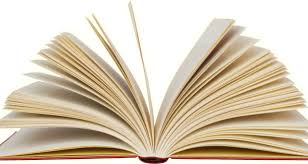 22-Apr-20
kalamborpur  gps jagannathpur,sunamgonj.
পানিবাহিত রোগ কাকে বলে?
জীবানু দ্বারা  দূষিত পানির মাধ্যমে যে সকল রোগ-জীবানু ছড়ায় তাদেরকে পানিবাহিত রোগ বলে।
22-Apr-20
kalamborpur  gps jagannathpur,sunamgonj.
চলো একটি ছবি দেখি
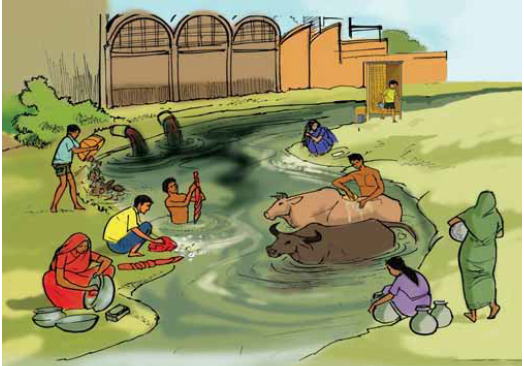 22-Apr-20
kalamborpur  gps jagannathpur,sunamgonj.
পানিবাহিত রোগের কারণ গুলো কী কী ?
পানিবাহিত রোগের কারণসমূহঃ

পানিতে ময়লা-আবর্জনা ফেলা 
গরু,ছাগল গোসল করানো,কাপড়-চোপড় ধোয়া।
পানিতে মল-মূত্র ত্যাগ করা।
জমিতে কীটনাশক ব্যবহার করা।
22-Apr-20
kalamborpur  gps jagannathpur,sunamgonj.
চলো আরেকটি ছবি দেখি
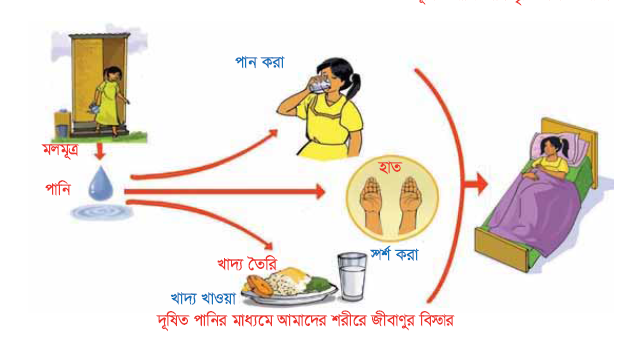 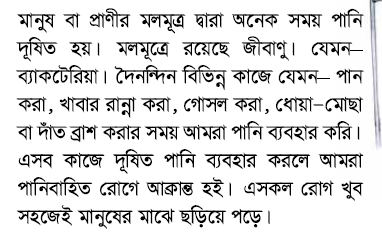 22-Apr-20
kalamborpur  gps jagannathpur,sunamgonj.
পানিবাহিত রোগ ও রোগের লক্ষণ
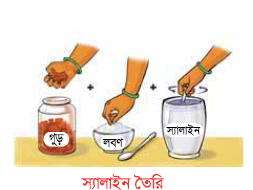 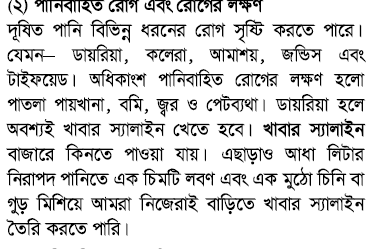 22-Apr-20
kalamborpur  gps jagannathpur,sunamgonj.
পানিবাহিত রোগ প্রতিরোধের উপায়ঃ
নিরাপদ পানি পান করা 

খাবার আগে ও টয়লেট ব্যবহারের পর ভালোভাবে সাবান দিয়ে হাত ধোয়া।
টয়লেট পরিষ্কার ও পরিচ্ছন্ন রাখা ।
22-Apr-20
kalamborpur  gps jagannathpur,sunamgonj.
একক কাজ
ডান পাশের সাথে বাম পাশের মিল কর
22-Apr-20
kalamborpur  gps jagannathpur,sunamgonj.
দলীয় কাজ
পানিবাহিত তিনটি রোগের নাম লিখ?

পানিবাহিত রোগের দুটি কারণ লিখ?
22-Apr-20
kalamborpur  gps jagannathpur,sunamgonj.
বাড়ির কাজ
কীভাবে পানিবাহিত রোগ প্রতিরোধ করা যায় তার তিনটি উপায় লিখ?
22-Apr-20
kalamborpur  gps jagannathpur,sunamgonj.
এবার চলো হাত ধোয়ার নিয়ম গুলো জেনে নিই
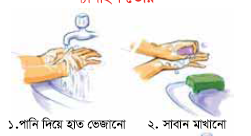 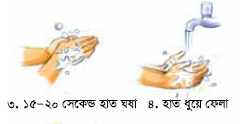 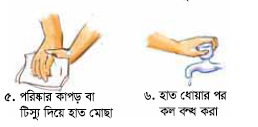 22-Apr-20
kalamborpur  gps jagannathpur,sunamgonj.
আবার দেখা হবে
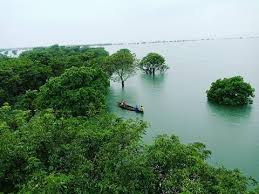 22-Apr-20
Kalamborpur  GPS  Jagannathpur , sunamgonj.